Pohádková postava
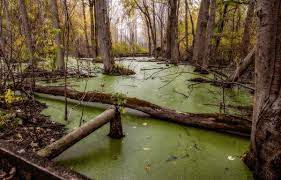 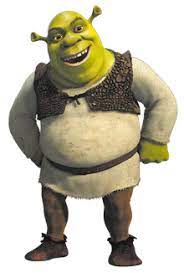 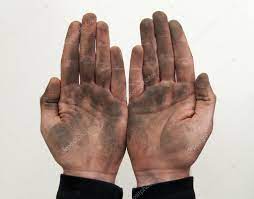 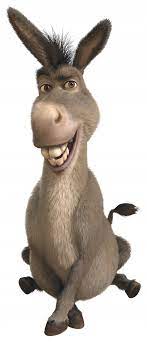 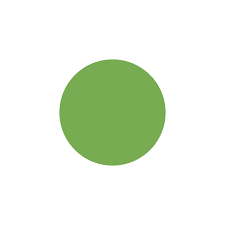 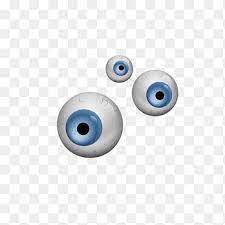